Beretning for 2016
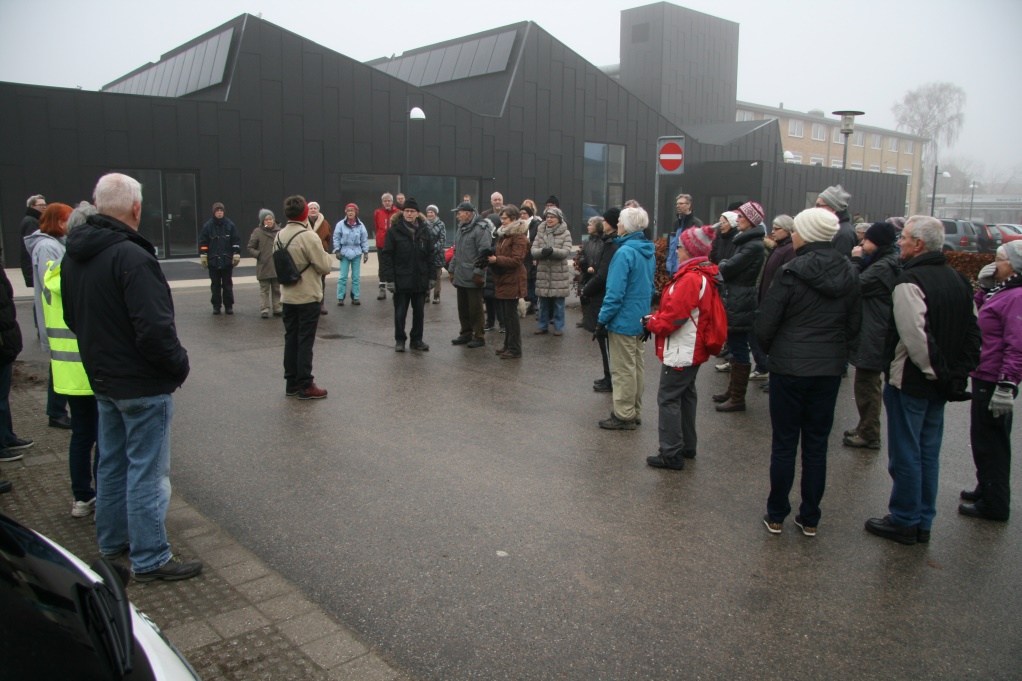 Nytårsmarch 1.1.2016
Grete

2 ruter - en på ca. 3 km og en på ca. 4,2 km.
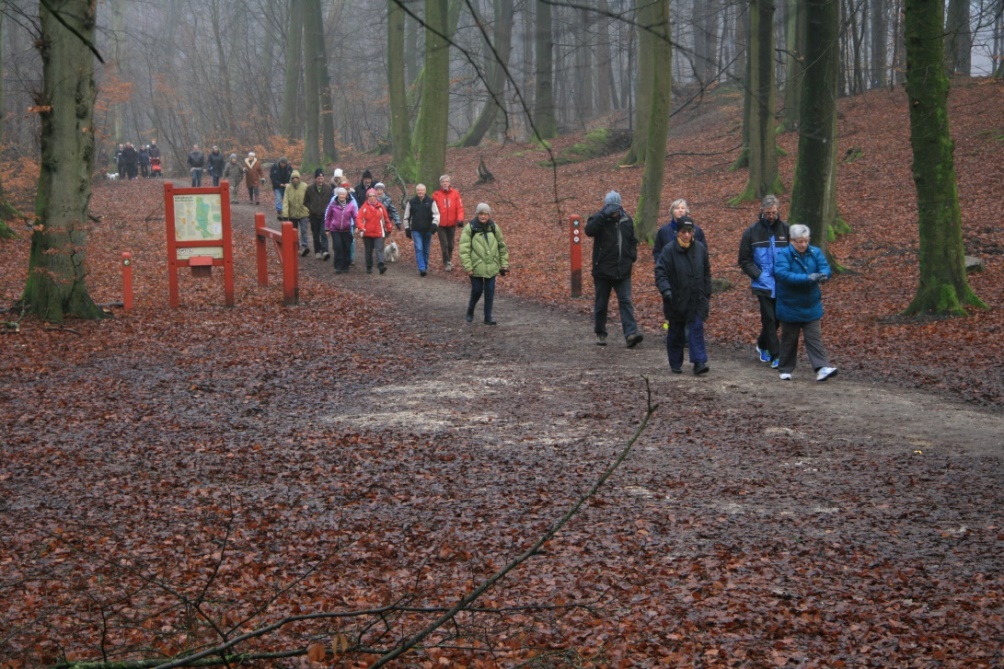 PP #1
Hjerteforeningen Allerød
21-01-2017
Beretning for 2016
Hjertestart ”kurser” i året
Lilla


2.april	        Allerød Bio		(14 deltagere)
6. april	        Lynge Idrætshal	(16 deltagere)
13.april	        Allerød Bibliotek	(16 deltagere)
20.april	        Allerød Bibliotek	(16 deltagere)
11.maj	        Allerød Bibliotek	(14 deltagere)
12. september    Allerød Bibliotek	(10 deltagere)
19. september    Allerød Bibliotek	(14 deltagere)
3. oktober 	        Allerød Bibliotek	(15 deltagere)
10. oktober         Lynge Idrætshal	(13 deltagere)
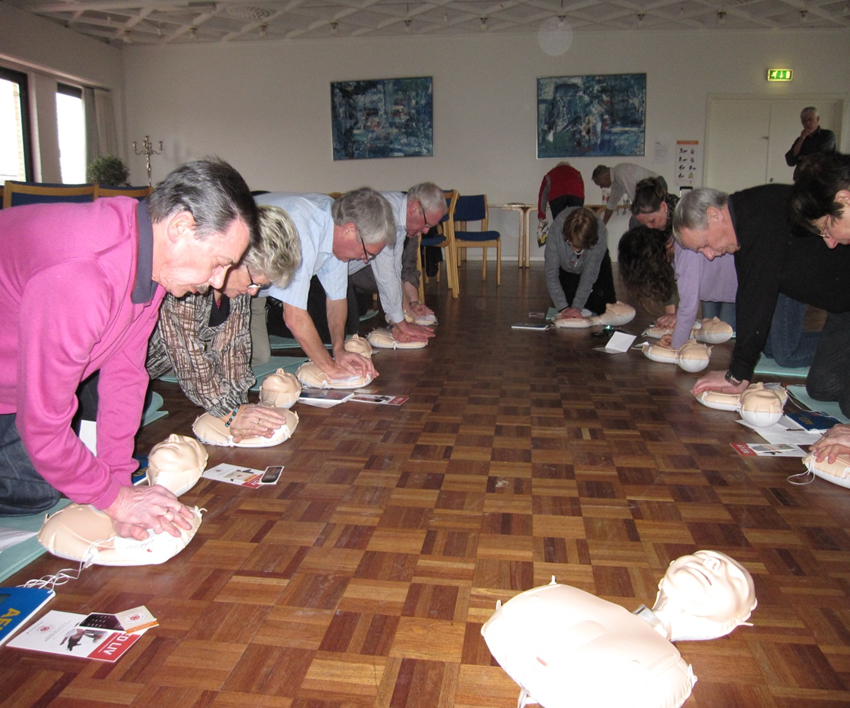 PP #2
Hjerteforeningen Allerød
21-01-2017
Beretning for 2016
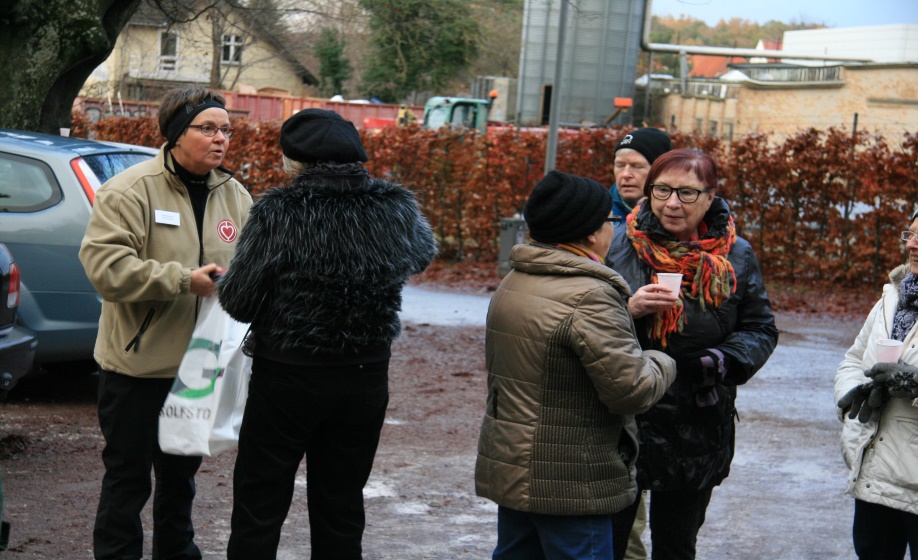 Hjertesund motion i naturen
Grete & Lis

2 gange 10 Torsdage kl. 14 -15 i Ravnsholt Skoven.
Start fra Skovensvej 10.
I gennemsnit ca. 30 deltagere.
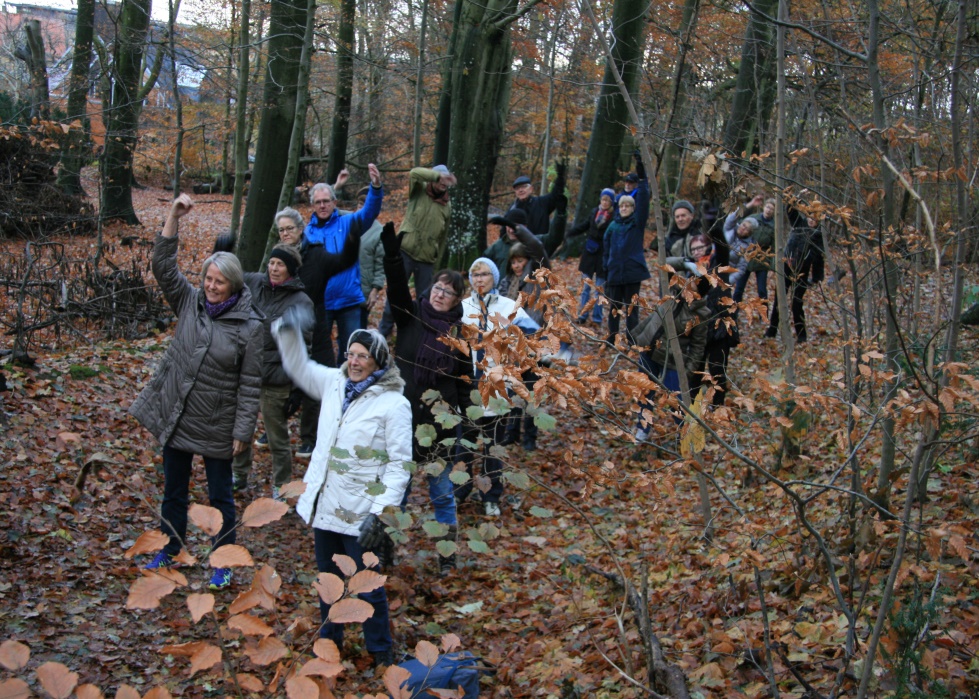 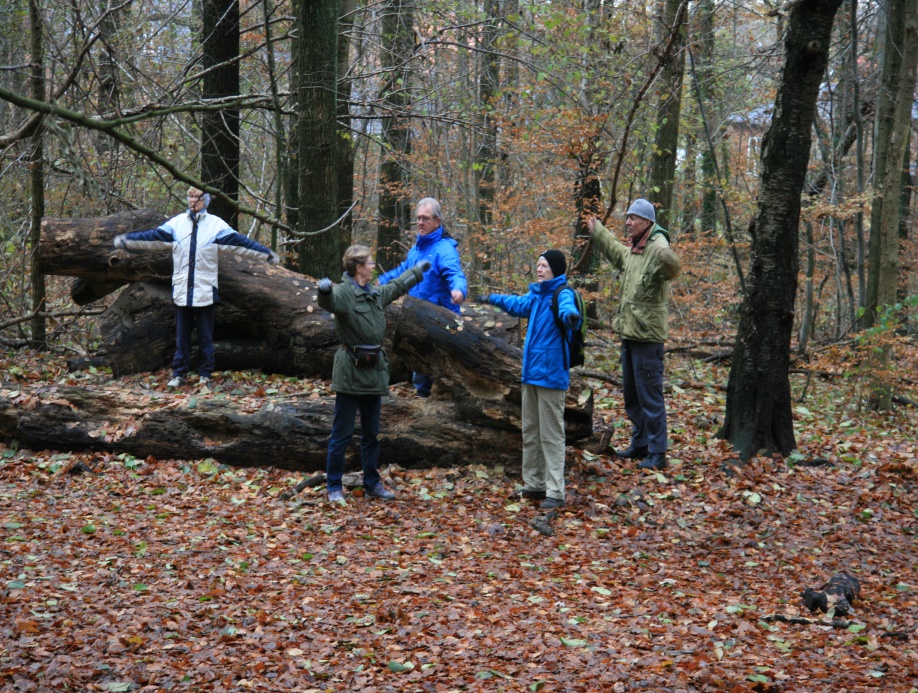 PP #3
Hjerteforeningen Allerød
21-01-2017
Beretning for 2016
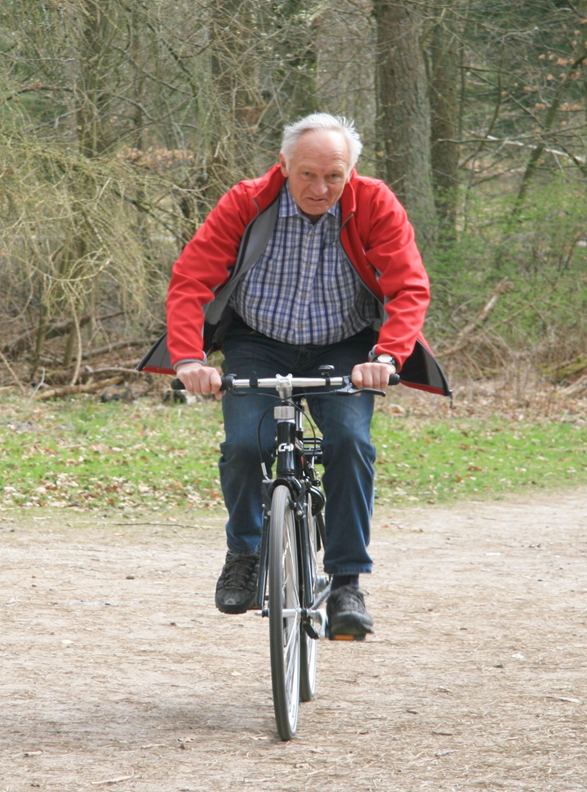 Måling af blodtryk
Stig
1. onsdag i hver måned på Allerød Bibliotek	
20. august til Aktiv fritid
Allerød Apotek
PP #4
Hjerteforeningen Allerød
21-01-2017
Beretning for 2016
Foredrag
Lene

13. januar 	At rejse med en hjertesygdom
16. januar	Motion, der forebygger hjerte-kar sygdomme
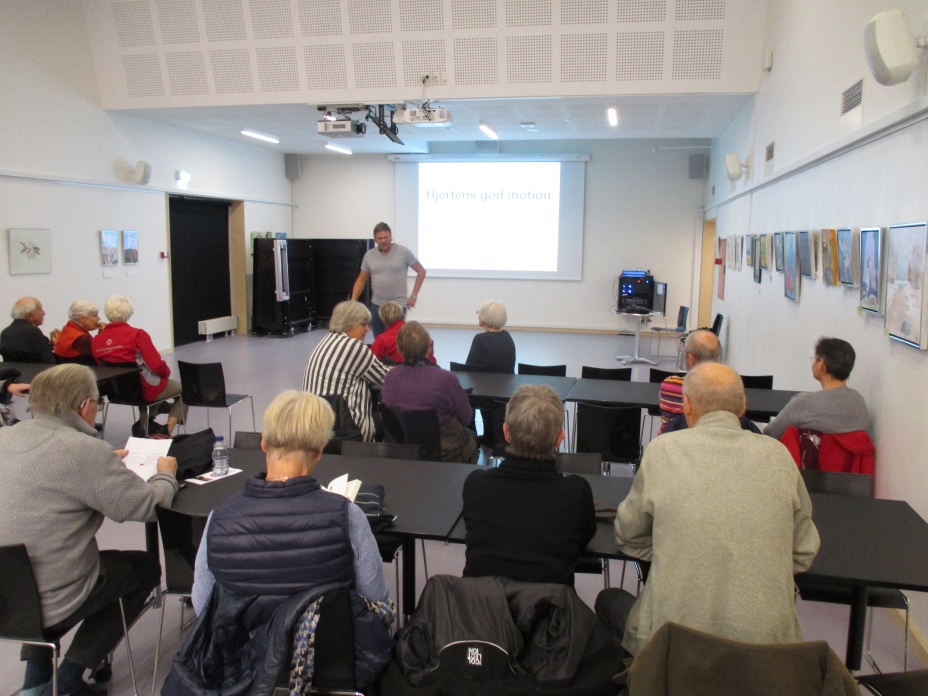 PP #5
Hjerteforeningen Allerød
21-01-2017
Beretning for 2016
Aktiv Fritid den 20. august

Hjertebil (hentning og aflevering)
Vi måler dit blodtryk
Uddeling af frugt og kaffe
Uddeling af brochurer og pr for Hjerteforeningen 
Salg af bøger og materiale fra Hjerteforeningen
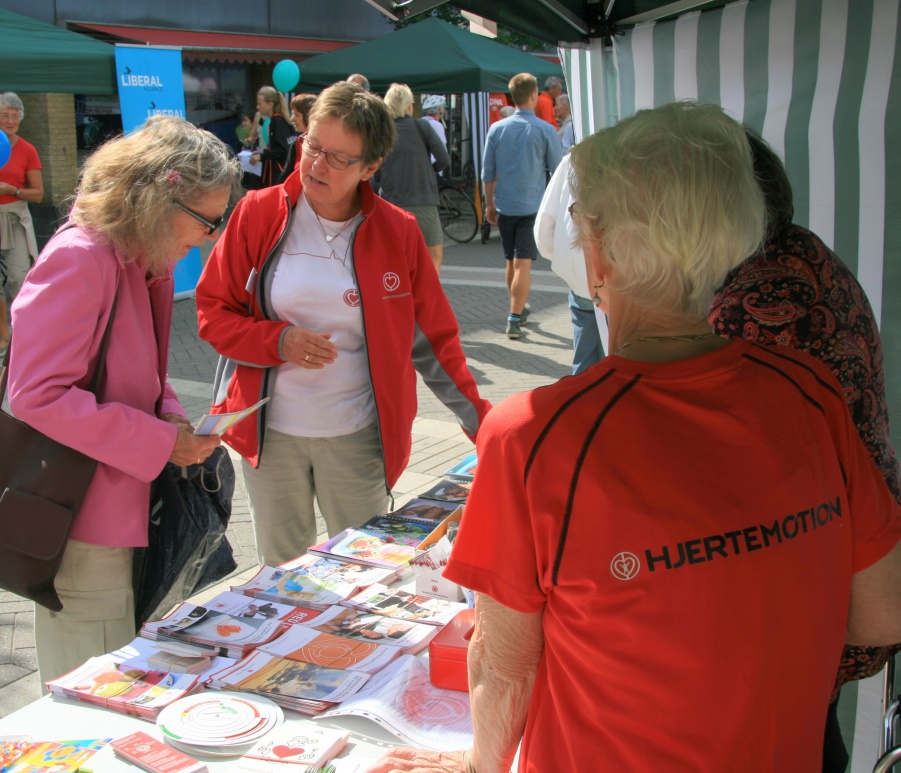 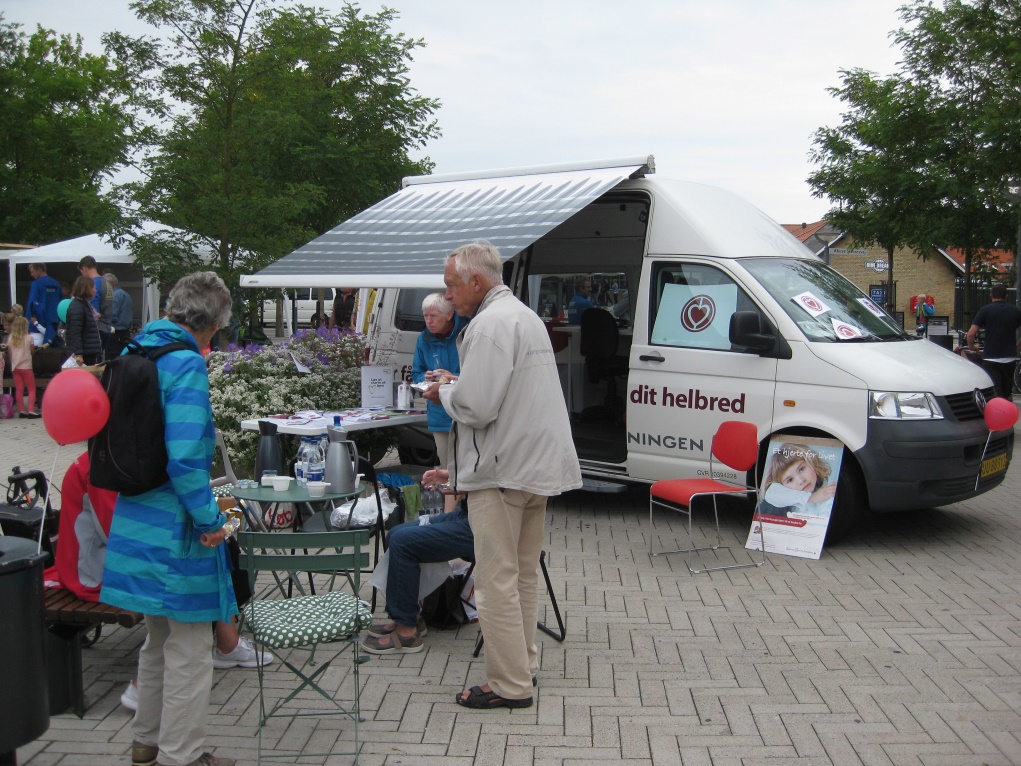 PP #6
Hjerteforeningen Allerød
21-01-2017
Beretning for 2016
Hjerteforeningens Landsindsamling den 24. april

1. gang for Hjerteforeningen
Hjerteforeningen har godt 800 medlemmer i Allerød Kommune
Der er lagt 99 ruter i Allerød, Lynge og Blovstrød
Vi har 3 år til at få dækket alle ruter
Der var stor annonceaktivitet for at hverve indsamlere
Kun Ca. 20 af ruterne blev dækket (~20%!), skal vi ikke gøre det bedre i år?
Der blev indsamlet ca. 27.000 kr i Allerød og godt 3,2 mill. kr på landsplan
Indsamlingen er i år søndag den 30 april.
Vi mangler indsamlere, du kan melde dig på indsamling.hjerteforeningen.dk
PP #7
Hjerteforeningen Allerød
21-01-2017
Beretning for 2016
Annoncering m.m.

Elektroniske nyhedsbreve
Vedligeholdelse af den lokale hjemmeside – alleroed. hjerteforeningen.dk
Annoncer i Allerød Nyt
Pressemeddelelser i lokalpressen
PP reklamer i Allerød Bio
Lokal aktivitets og hverve folder
Vedligeholde lokalt e-mail kartotek
Golfens dag på Hillerød Golf Klub den 13. september
PP #8
Hjerteforeningen Allerød
21-01-2017
Beretning for 2016
Der sker meget i Hjerteforeningen i Allerød
Lilla Voss

Nye vedtægter
Årlige generalforsamlinger
Tilpasning af bestyrelsen (7 medlemmer)
Kreds af aktive søges knyttet til foreningen
PP #9
Hjerteforeningen Allerød
21-01-2017
Beretning for 2016
Hvad kommer der til at ske i 2017?
Lilla Voss

Hjertestart ”kurserne” holder pause
Motion i naturen fortsætter uændret
Indskrænkning af antallet af blodtryksmålinger overvejes
Gerne flere foredrag, og send forslag til Lene
Nytårs kuren fortsætter uændret
Mulighed for afholde hjertemotion som opfølgning på de kommunale rehabiliterings kurser undersøges.
Der forsøges etableret cykelture i samarbejde med andre foreninger
PP #10
Hjerteforeningen Allerød
21-01-2017
Beretning for 2016
Mangler du noget fra din lokalforening? 

Har du ønsker eller forslag til aktiviteter til gavn for hjertesagen?

Kontakte os, 
på telefon 22 68 78 65
eller 
på e-mailen hjerter.alleroed@gmail.com
PP #11
Hjerteforeningen Allerød
21-01-2017